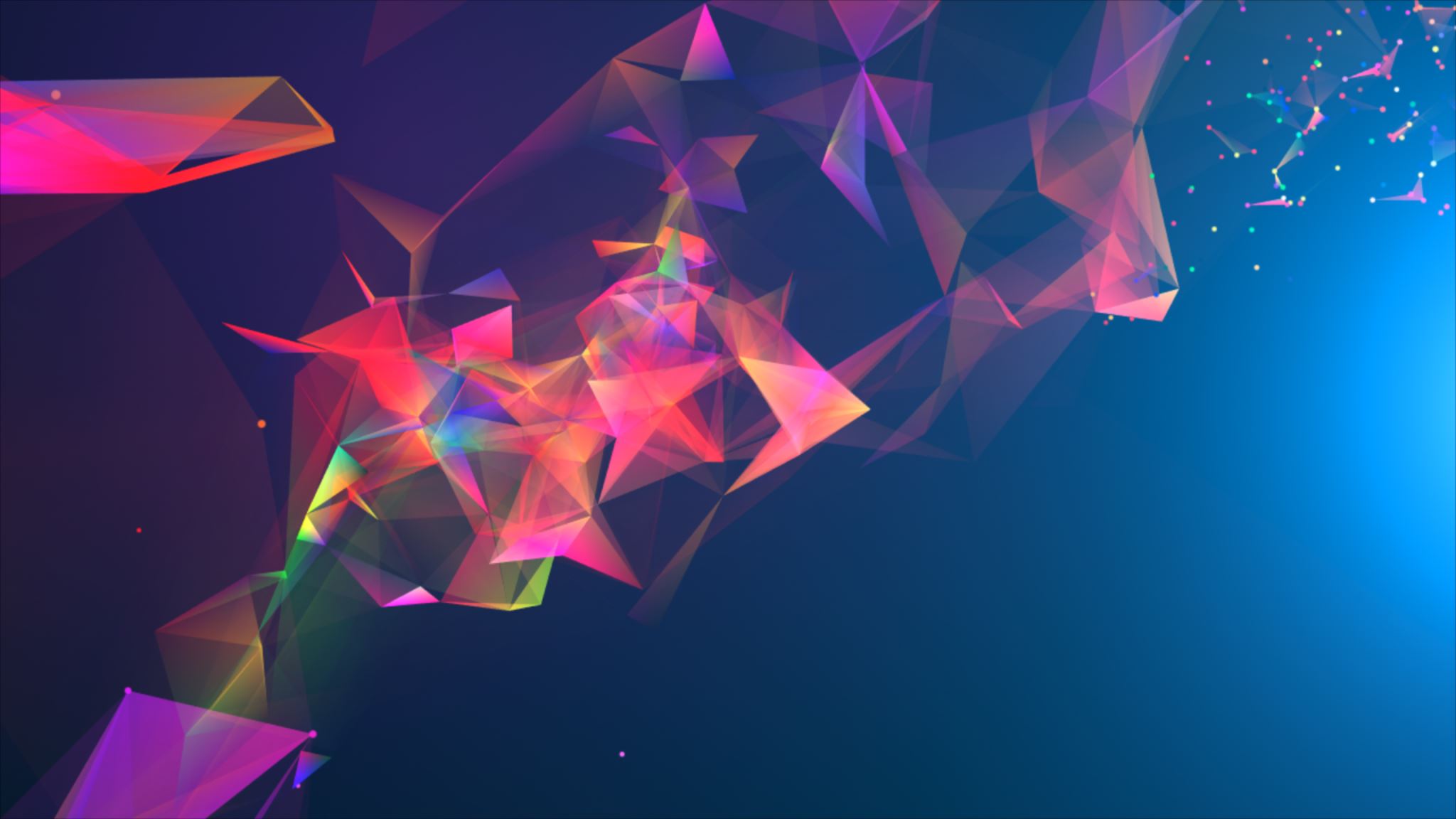 Recruitment, selection and training
Internal vs external recruitment
Cost of recruitment & training
Types of training
Recruitment process
Businesses need to hire the best people for the job.
They must have the right skills and experience for the job.
This entire process is called recruitment and selection.
In a very small business, recruitment might be undertaken informally like a chat with the business owner.
In large business, the recruitment process is lengthy and formal.
Stages in the recruitment process
Job description
A job description states the title of a job and outlines the tasks, duties and responsibilities associated with the job. If new job created, new description may have to be prepared.
If a business is replacing someone who is leaving, the job description may be the same. However, when someone leaves a post the job description may be updated.
Person specification
A person specification provides details of the qualifications, experience, skills, attitudes and any other characteristics that would be expected of a person that would be expected of a person to do a particular job.
It used to screen applicant when sorting through the applications.
Applications that do not match the specification van be ignored.
Internal and external recruitment
Internal recruitment is the recruitment from within the business. Employee may be chosen to be offered a post. Or the business may advertise internally, asking employees to apply for the vacancy.
External recruitment is when someone is appointed from outside the business. 
Two man advantages of external recruitment are:
Someone new and different with experience in a different organisation which helps a business remain competitive.
Might attract a larger number of applicants than internal recruitment.
Ways of external recruitment
Word of mouth
Direct application
Advertising 
Private employment agencies
Headhunting 
Jobcentres 
Government funded training schemes
Costs of recruitment, selection and training
Recruitment and selection costs: the human resource department will incur costs when identifying the number and type of staff needed.
Some administrative costs will be incurred when checking and updating job descriptions and person specification.
External recruitment will cost.
Job advertising will cost money as well.
Recruitment and training costs
The interviewing process can also be expensive for a business. 
It is likely to involve some highly paid senior staff.
These people are not taking their tasks so it can have a financial impact.
Some businesses use two or even 3 rounds of interviews when selecting staff.
After the interview, evaluation, the more people there are, the higher the cost.
Training costs
Costs can be high so most businesses can be reluctant to invest in training.
Training courses and other resources.
Loss of output
Employees leaving
What is training?
It is the process increasing the knowledge of customers so that they perform their job better and be more productive.
It familiarises workers with new equipment or introduces new technology.
Educating workers in new methods of production.
Improving standards of work to improve quality.
Implementing health and safety measures
Training
Training is the process of increasing the knowledge and skills of working so that they are better able to perform their jobs.
The objectives of training differ form business to business but they include:
Making workers more productive by teaching them more effective ways of working
Familiarising workers with new equipment and technology.
Educating workers new equipment 
Making workers more flexible so they are able to do more than one job.
Induction training
Training for people starting the job.
It helps new employees settle into their jobs quickly.
A young person just out of a university might have a year long induction programme.
They fight spend times in different departments and given some general training as well.
On-the-job training
Training given in the work-place by the employer.
Learning from other workers
Mentoring 
Job rotation (spends time on e job and then another to gain experience for  a specialist job)
Traditional apprenticeship 
Graduate training
On-the-job training
Advantages
Disadvantages
Output lost if workers make mistakes
Stressful for the worker
Trainers may get frustrated
Output produced
Trainees learn by actually doing the job.
Easy to set up
Cheaper
Off-the-job training
Takes place outside the business by an external training provider.
Examples: 16-25 year old might go to collage or university to get catering courses or engineering courses.
A trainee accountant might have an intensive course at an accountancy college or night classes.
A graduate manager might be doing an MBA course at weekends.
Advantages and disadvantages of off-the-job training
Advantages
Disadvantages
No output because employees do not contribute to work.
Some off-the-job training is expensive.
Some aspects cannot be taught off work.
Output not affected if mistakes are made.
Learning not distracted by work.
Training could take place outside the work hours.
Benefits of training
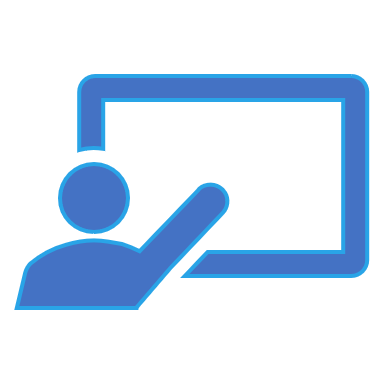 Managers: cooperate and easier to work with employees
Owners: training makes the productivity higher
Employees: this should provide more job satisfaction as employees can do work properly and less stressed.
Customers: improves customer experience